Poster A
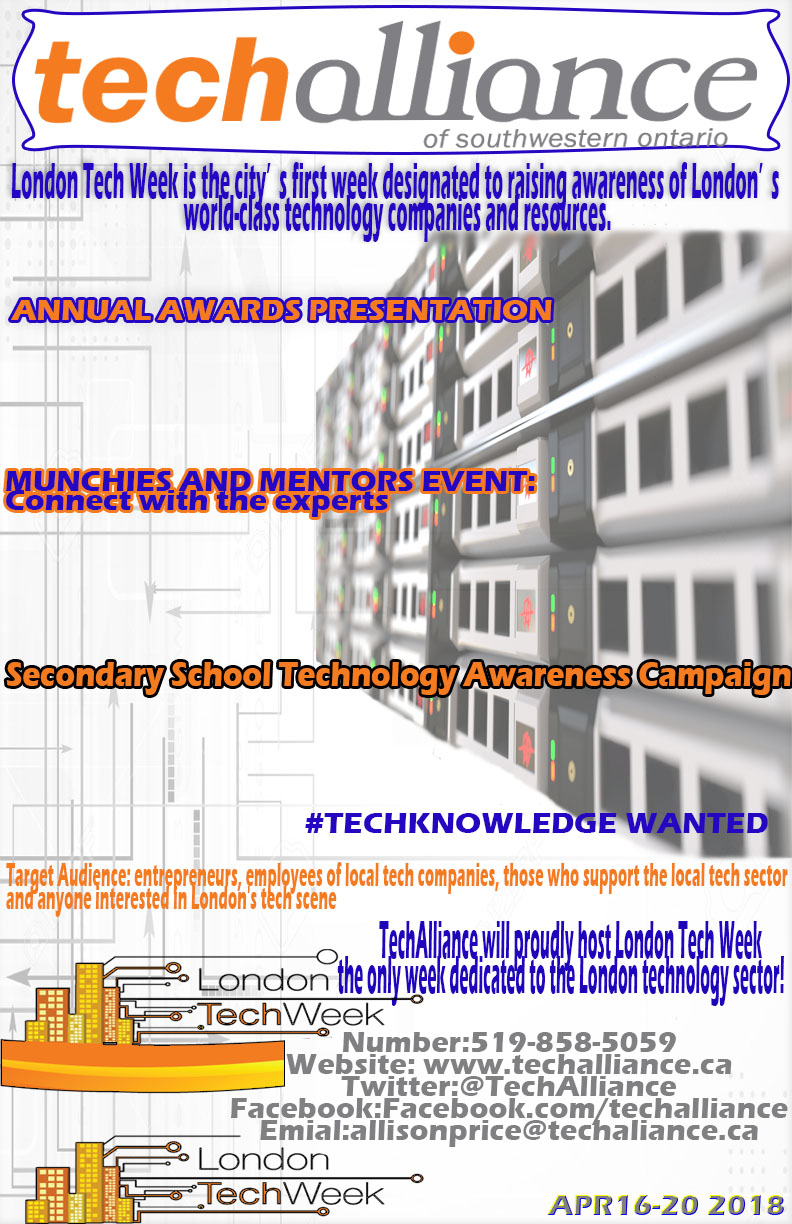 Poster B
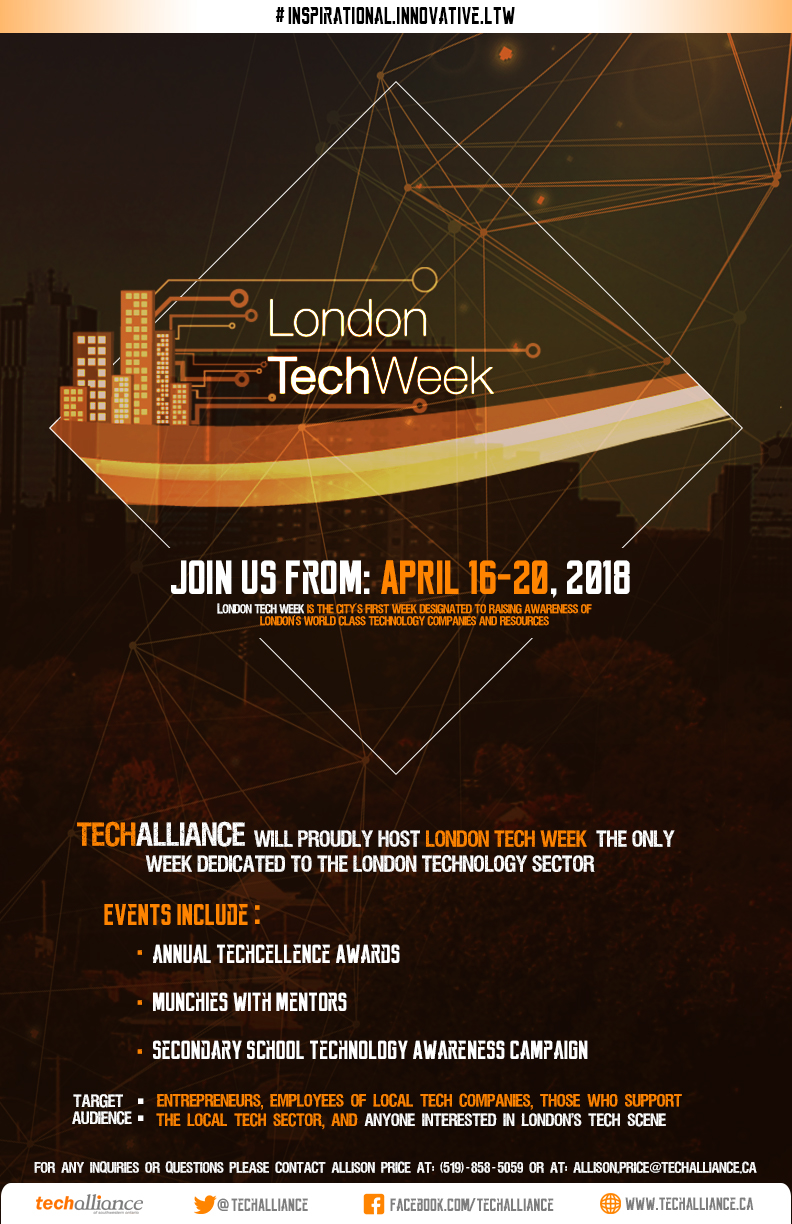 Poster C
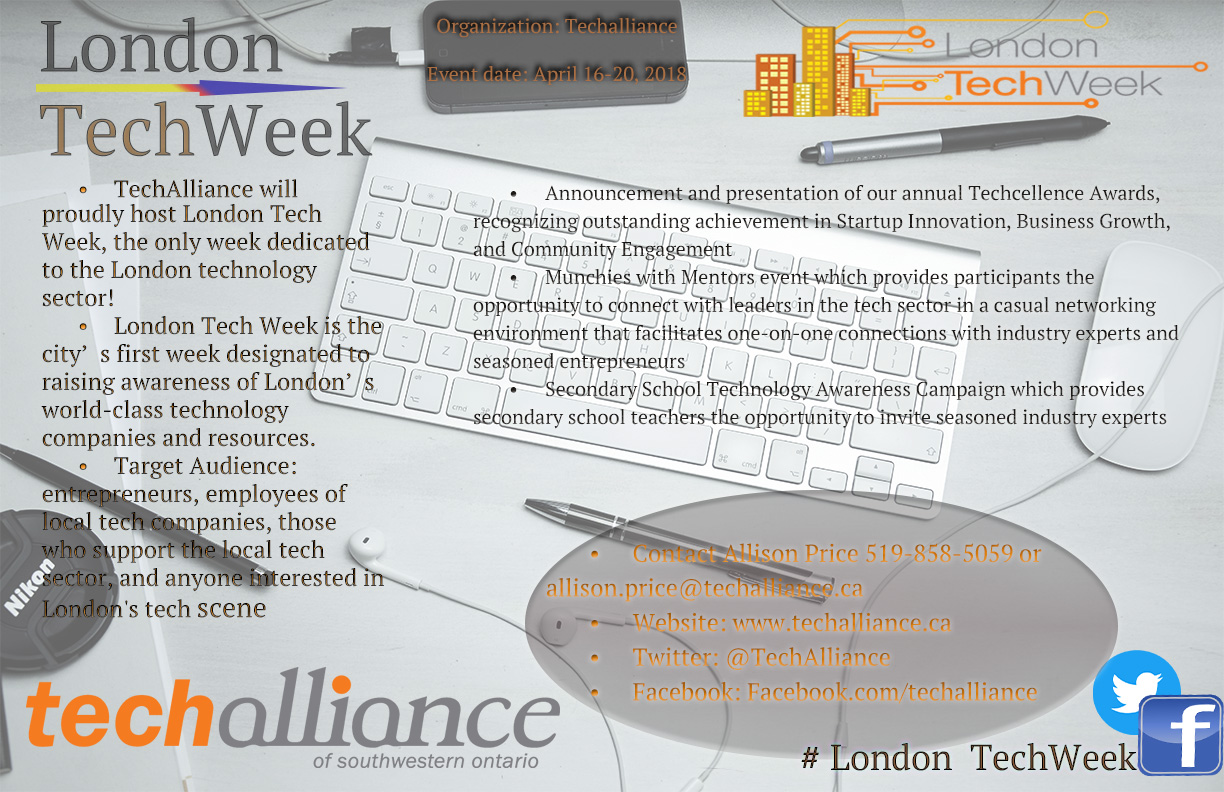 Poster D
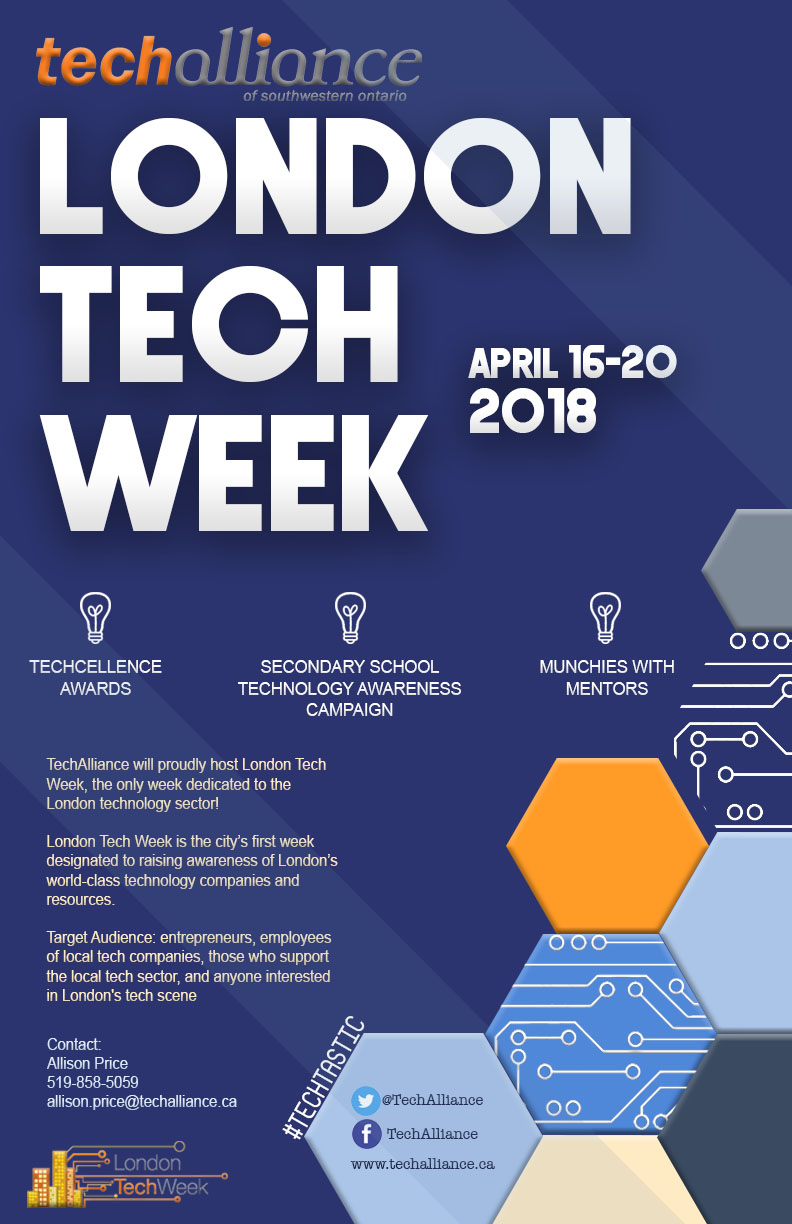 Poster E
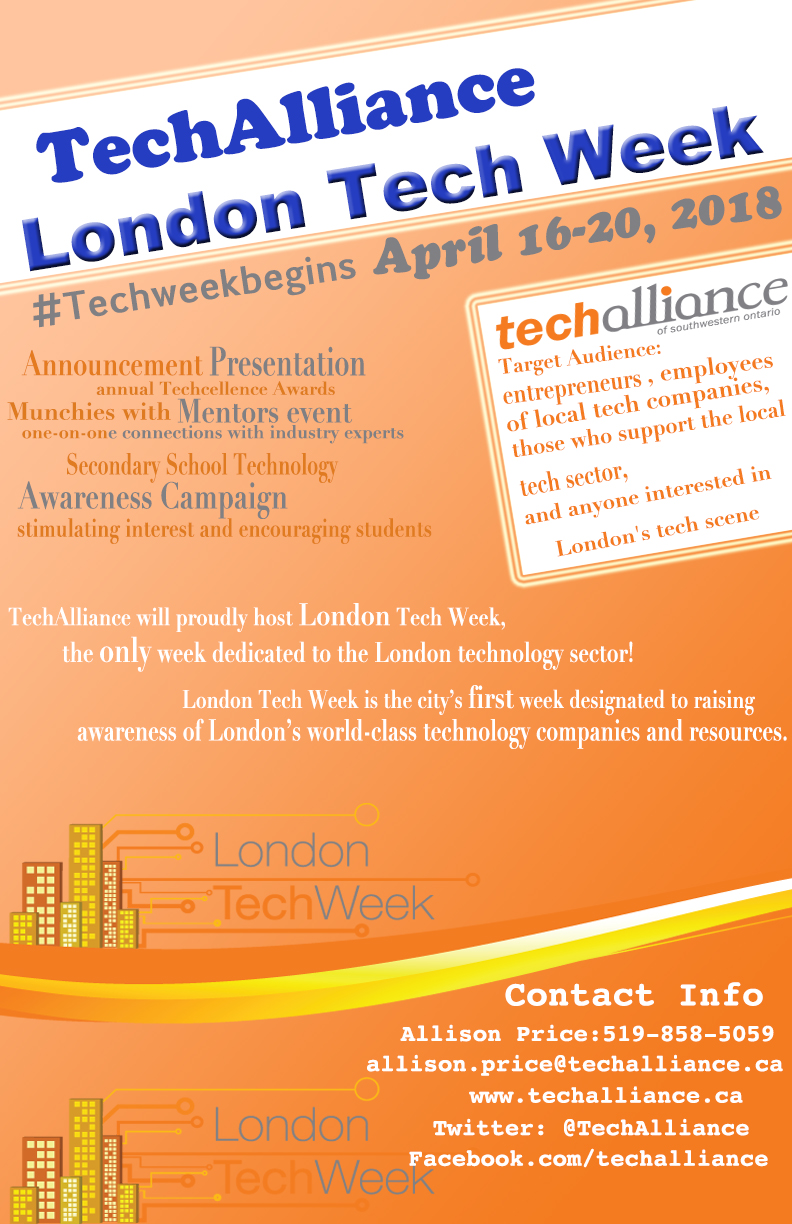 Poster F
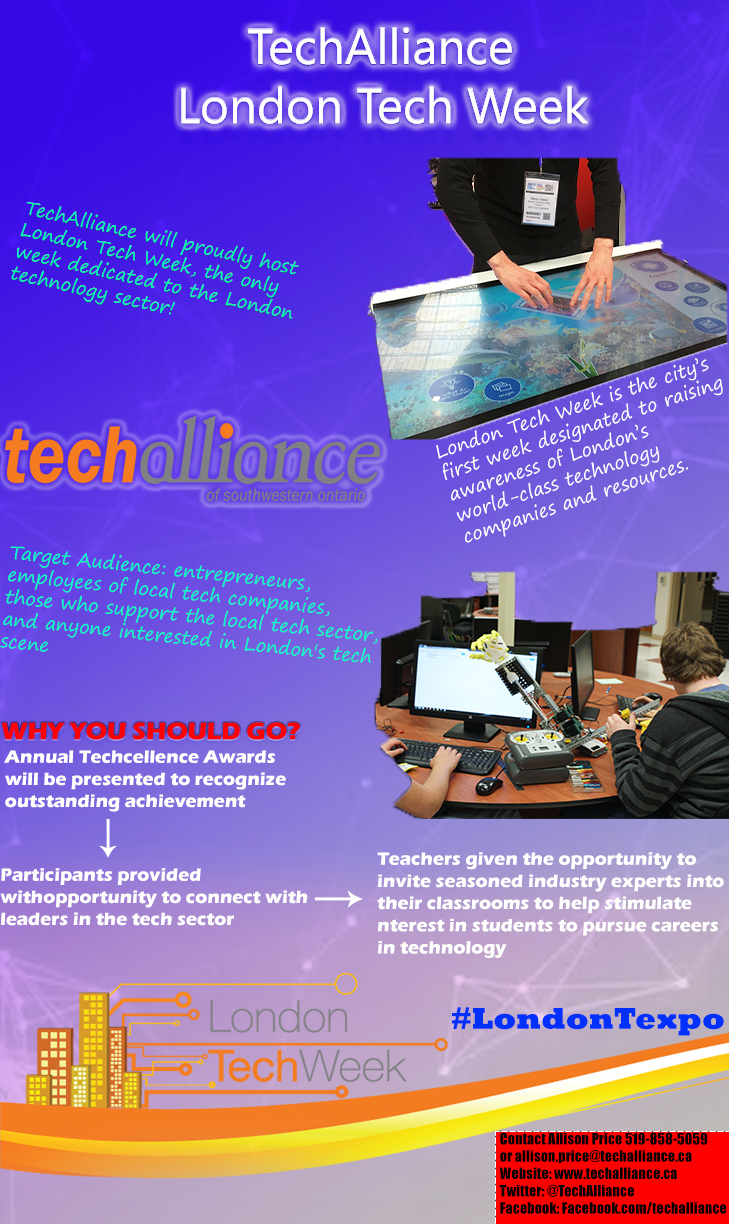 Poster G
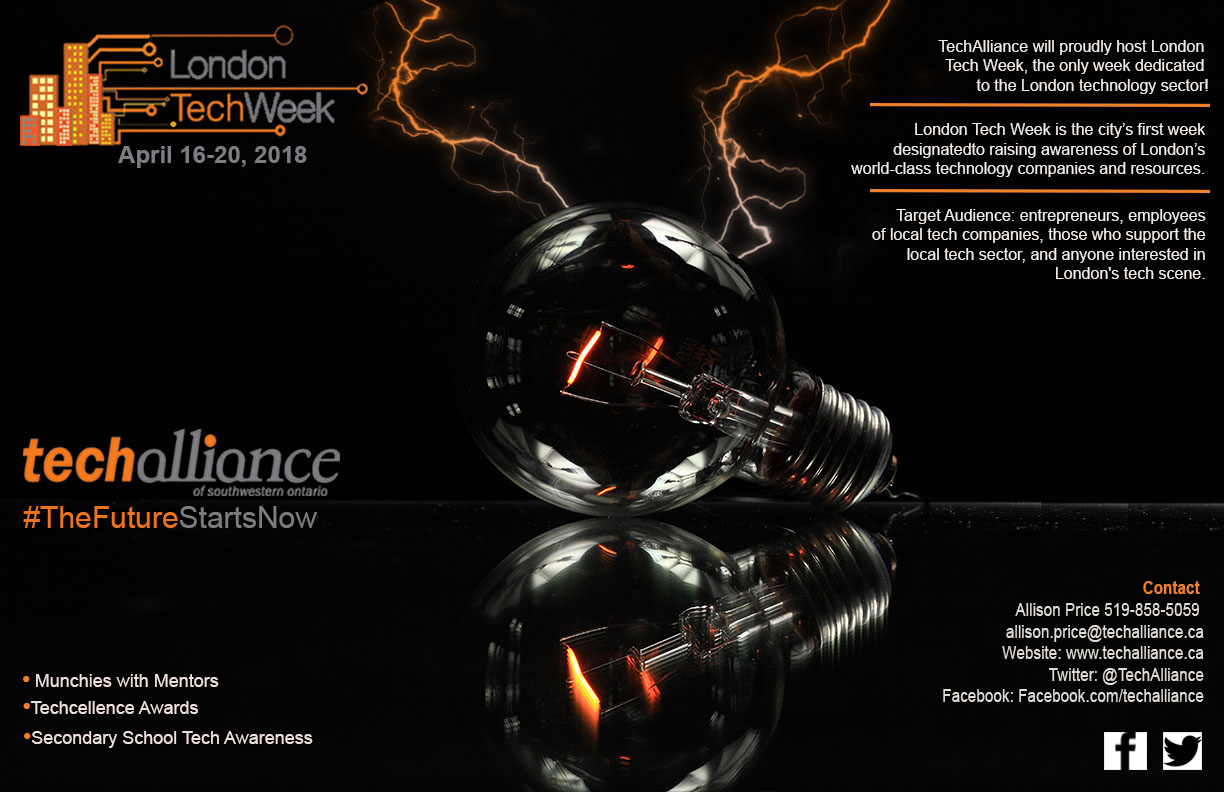 Which was your favourite? What about least favourite?
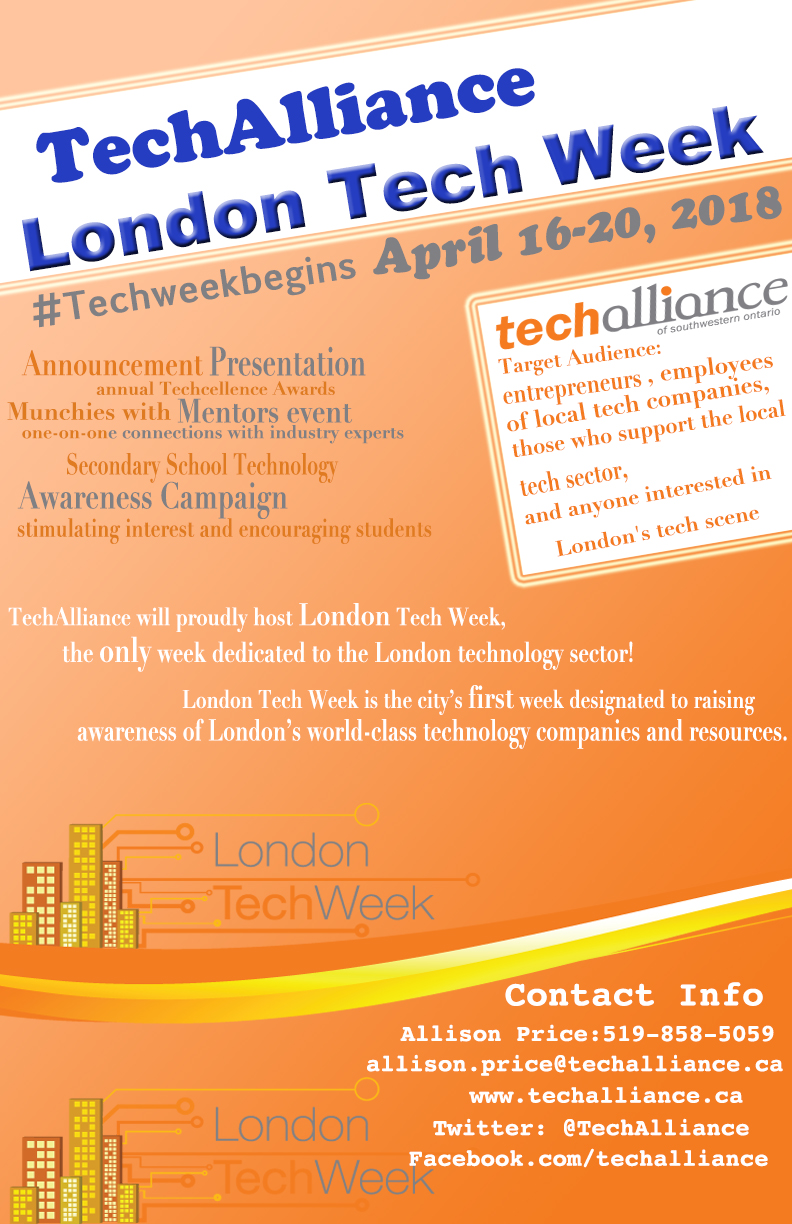 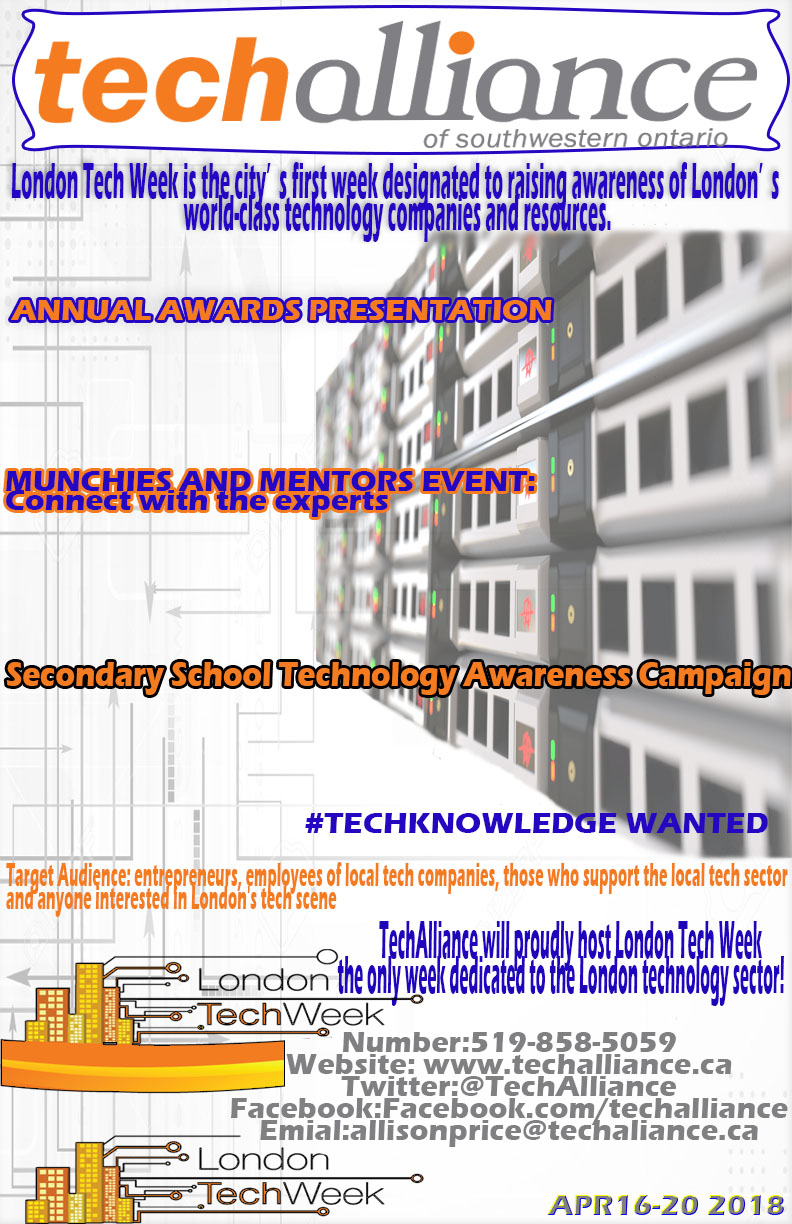 A

B

C

D
E

F

G
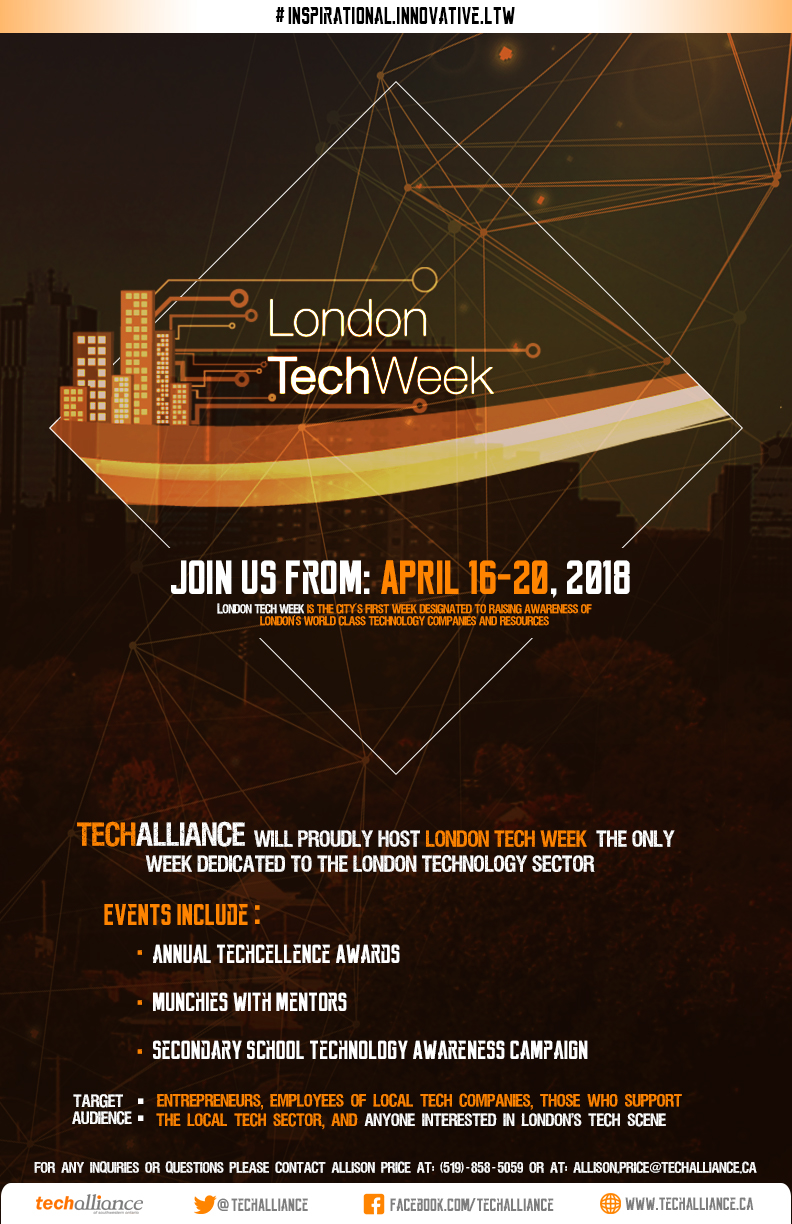 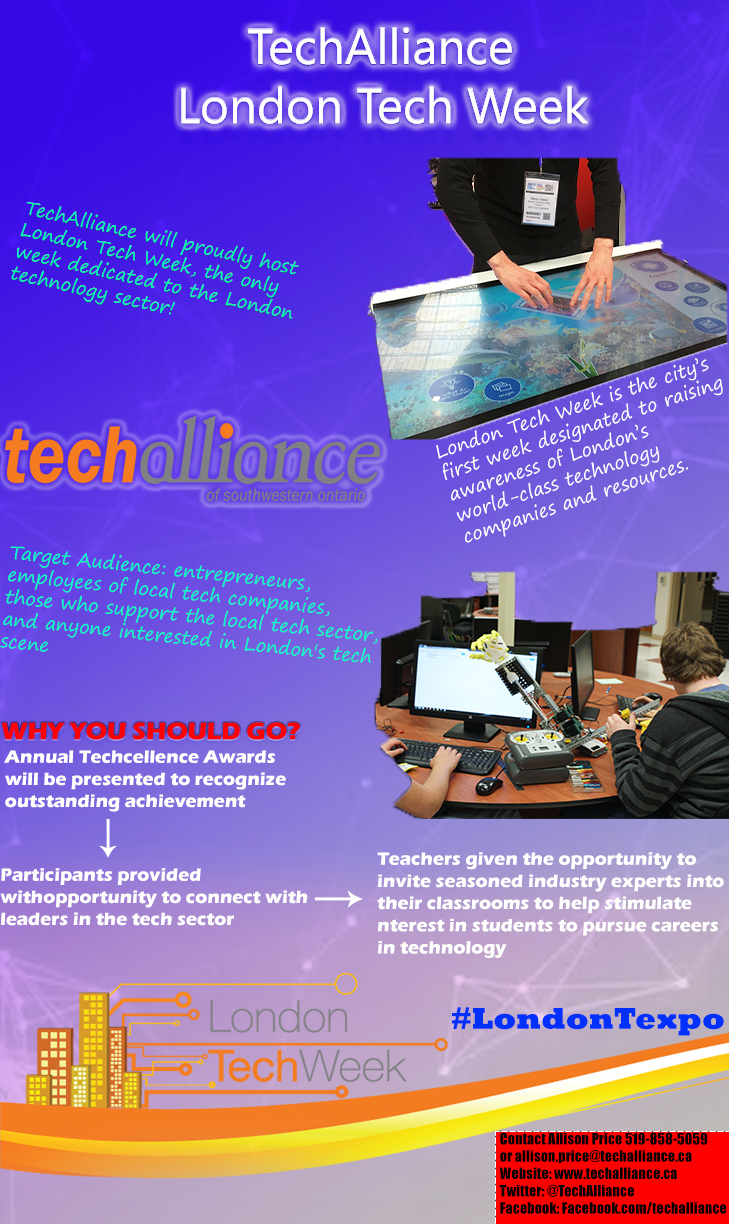 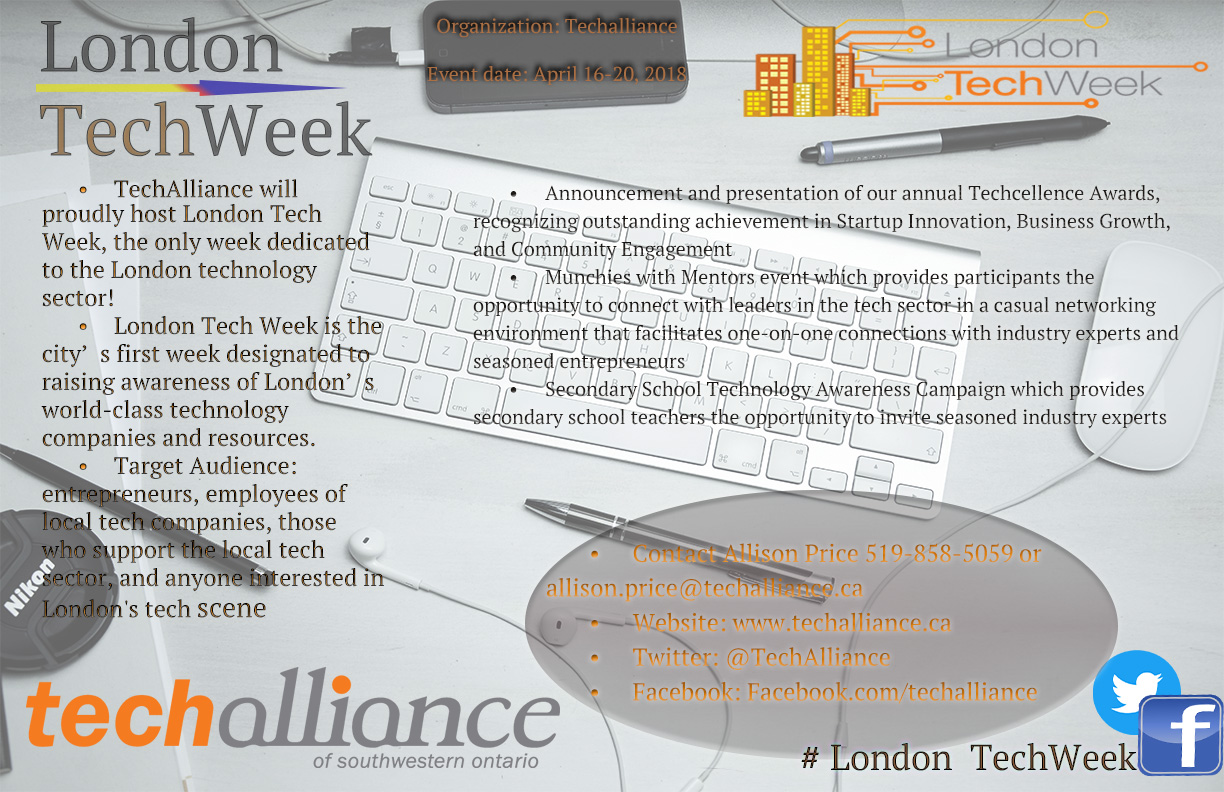 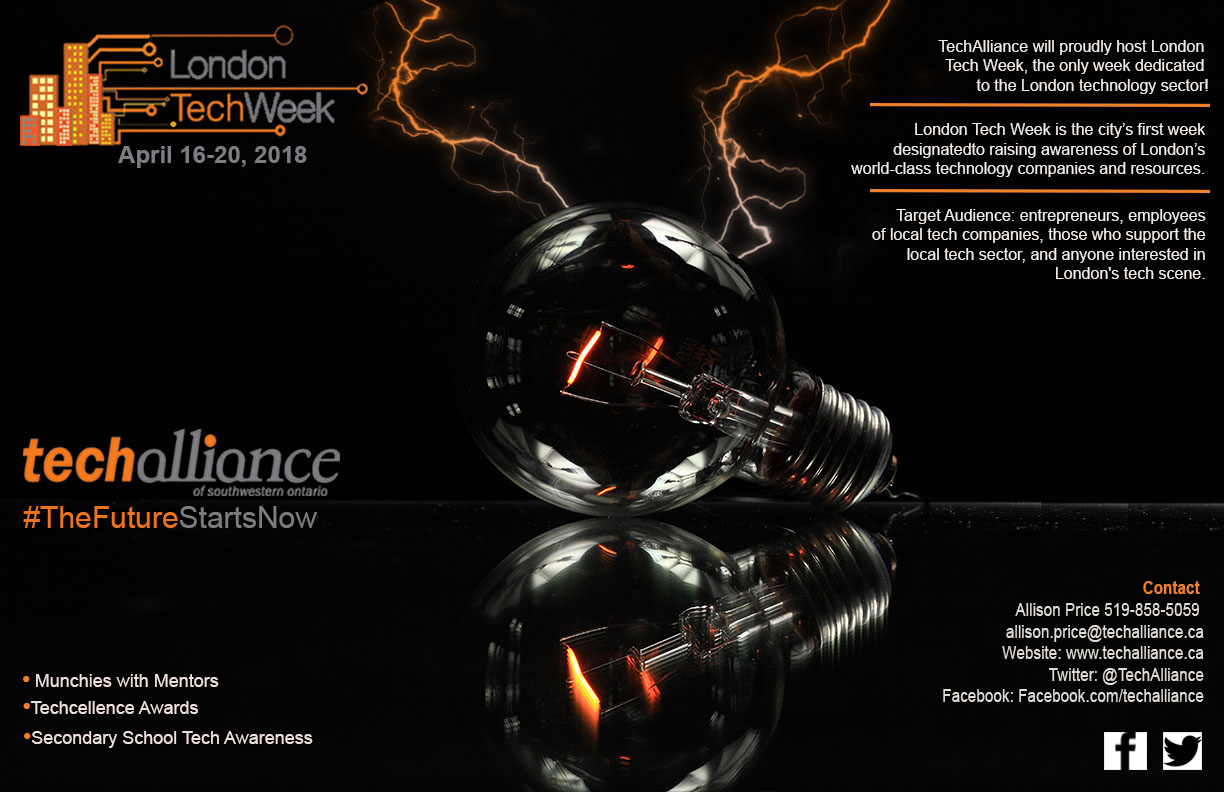 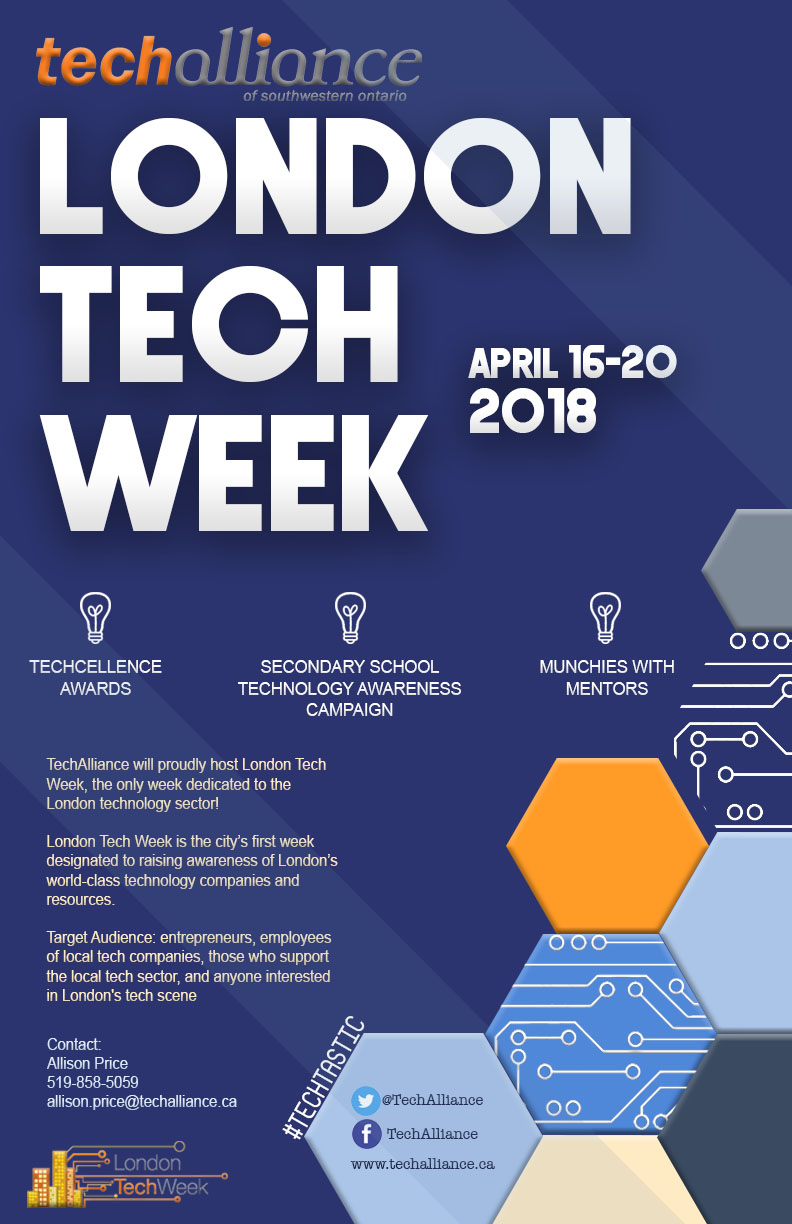